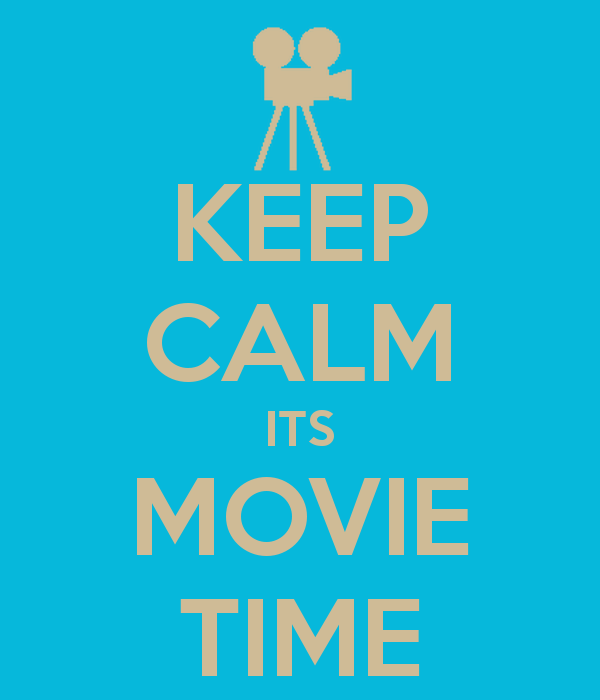 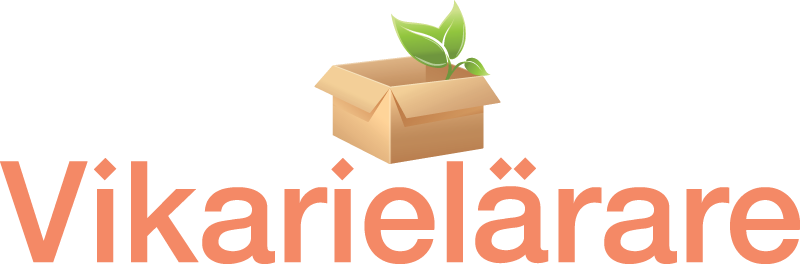 Av samhällskunskap och religionsläraren Matildha Grip
[Speaker Notes: Se filmen från Sverige till himlen- nyreligiösa grupper. 
Diskutera filmen.]
Diskutera
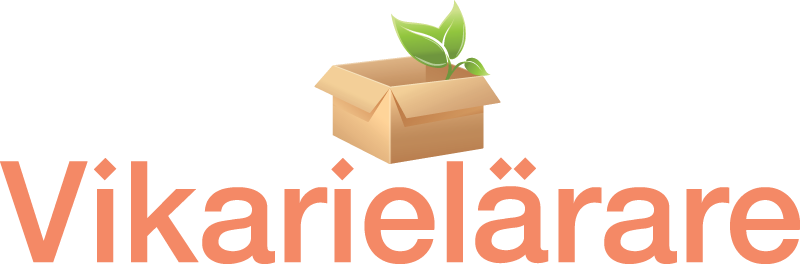 Hur tror du det är att praktisera en tro i Sverige, om du utgår från väckelsekristendom som exempel?
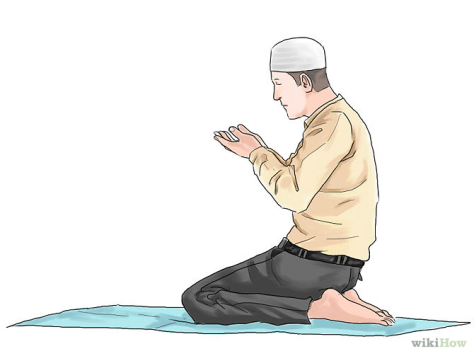 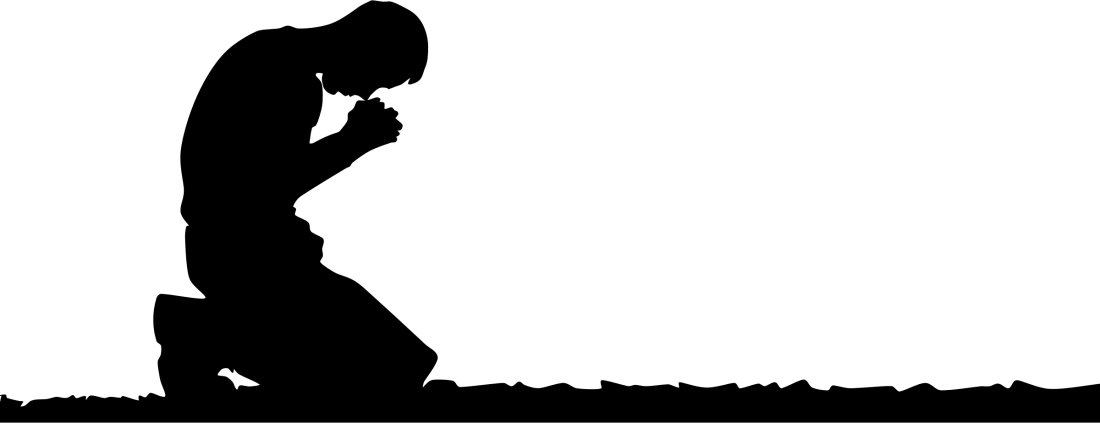 Av samhällskunskap och religionsläraren Matildha Grip
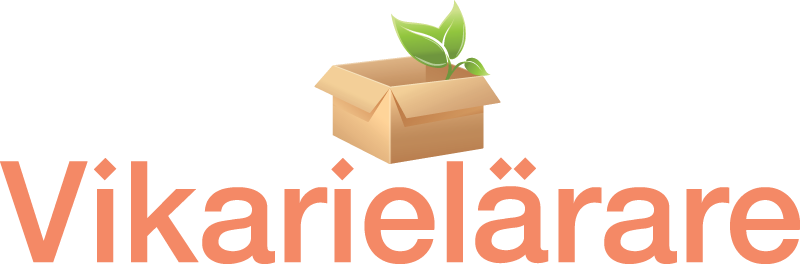 Diskutera
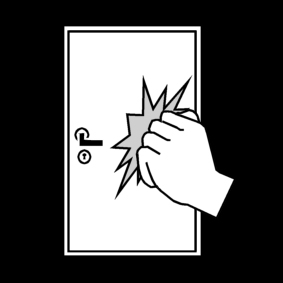 Vissa rörelser är missionerande. 
Hur långt får man gå för att sprida sin tro? Var går gränsen? Hur tänker man som passionerat troende, tror ni?
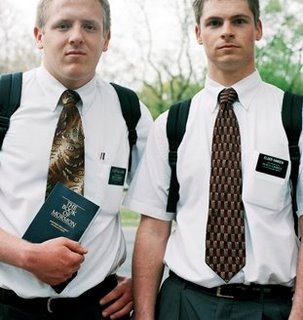 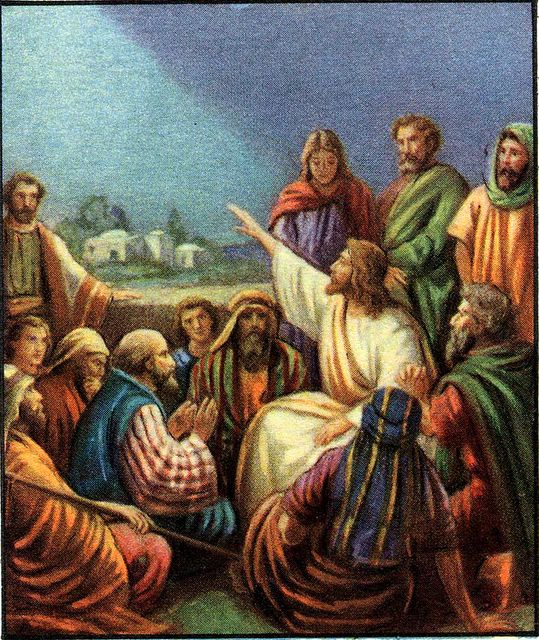 Av samhällskunskap och religionsläraren Matildha Grip